Edge Assisted Real-time Object Detection for Mobile Augmented Reality
Luyang Liu, Hongyu Li, Marco Gruteser
WINLAB, Rutgers University
05/10/2019
Mobile Augmented Reality
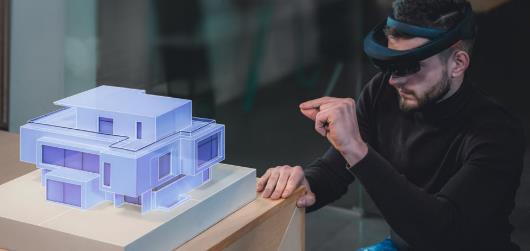 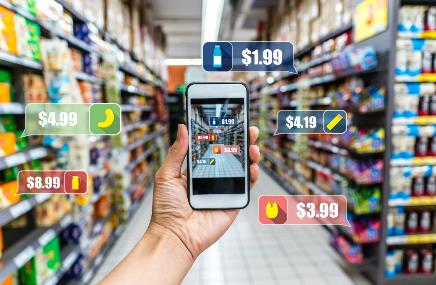 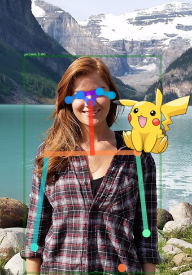 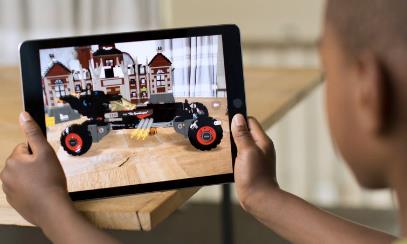 Good understanding of the 3D geometry of the surrounding.
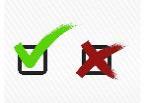 Lack the ability to detect and classify complex objects in the real world.
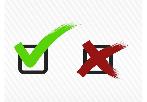 2
[Speaker Notes: Arkit Arcore.]
Impossible to run high quality object detection model on mobile phone at high frame rate
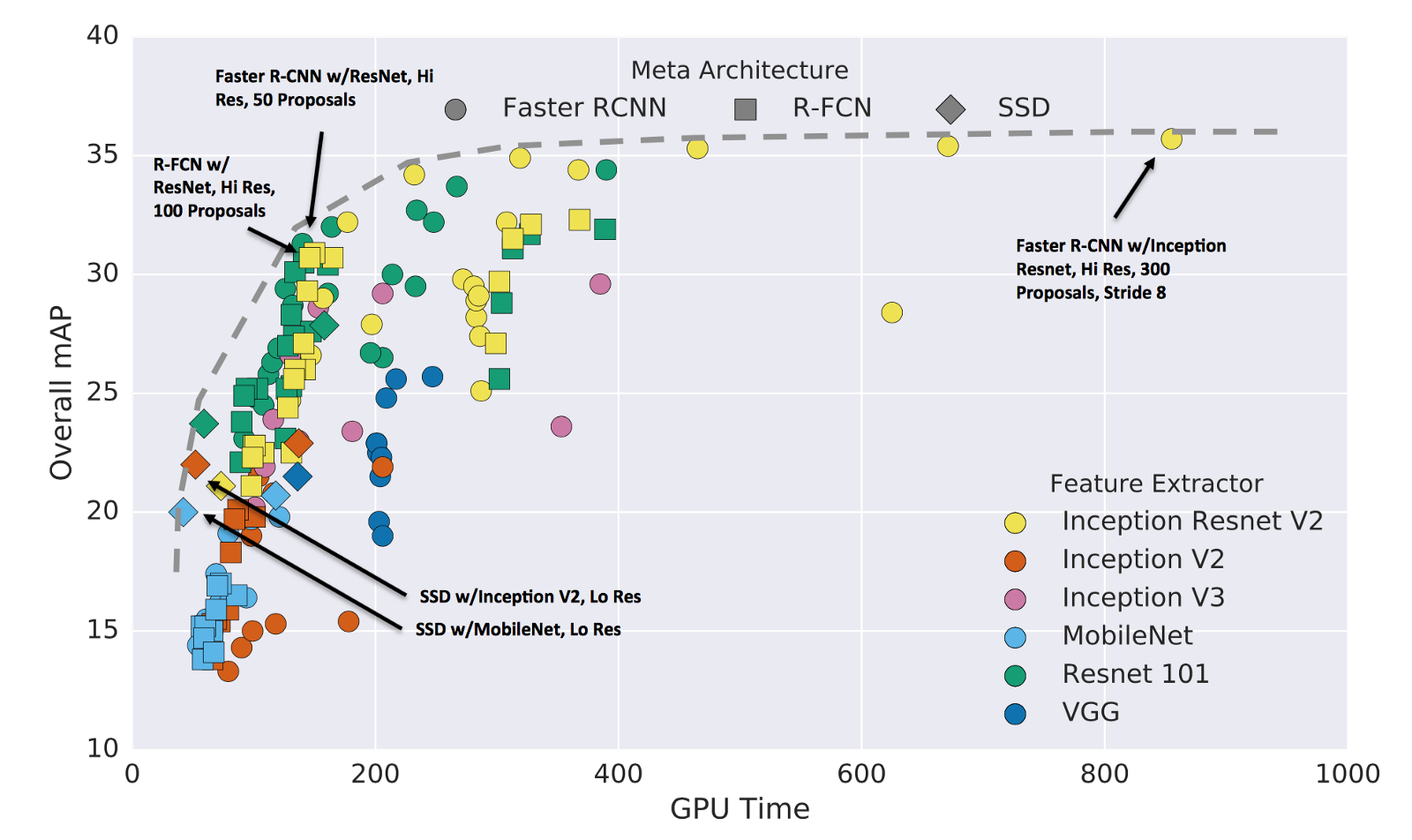 http://ai-benchmark.com/ranking
3
[Speaker Notes: heat dissipation issues]
Opportunity: Offload Vision Tasks to Edge Cloud
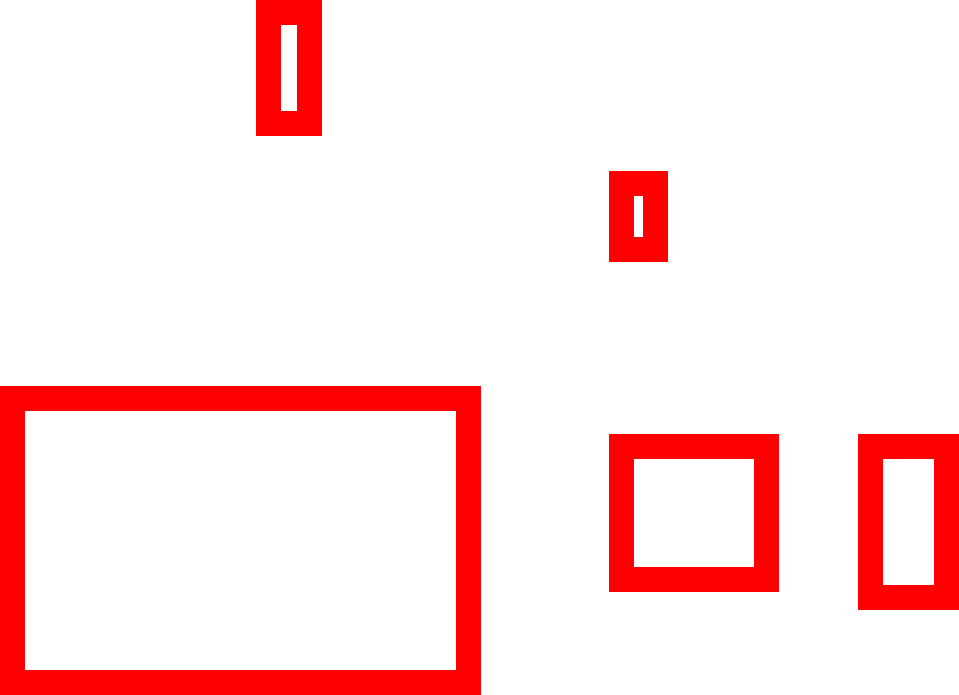 Edge Cloud
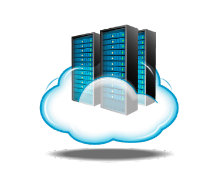 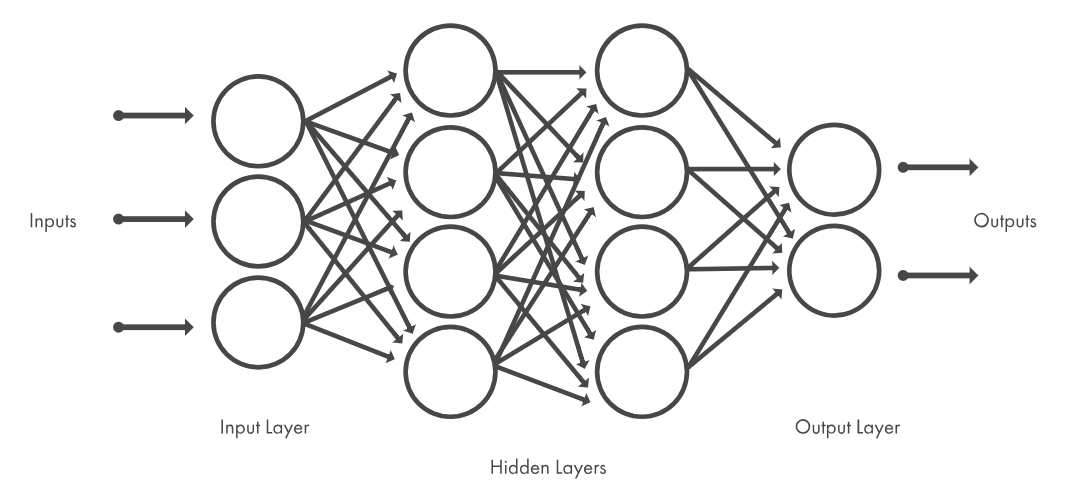 Challenge: Long latency (around 80ms)
 significantly decreases detection accuracy.
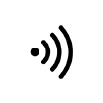 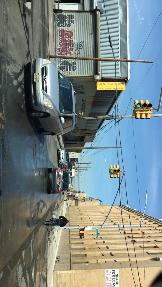 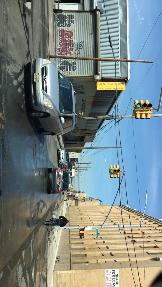 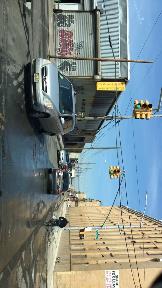 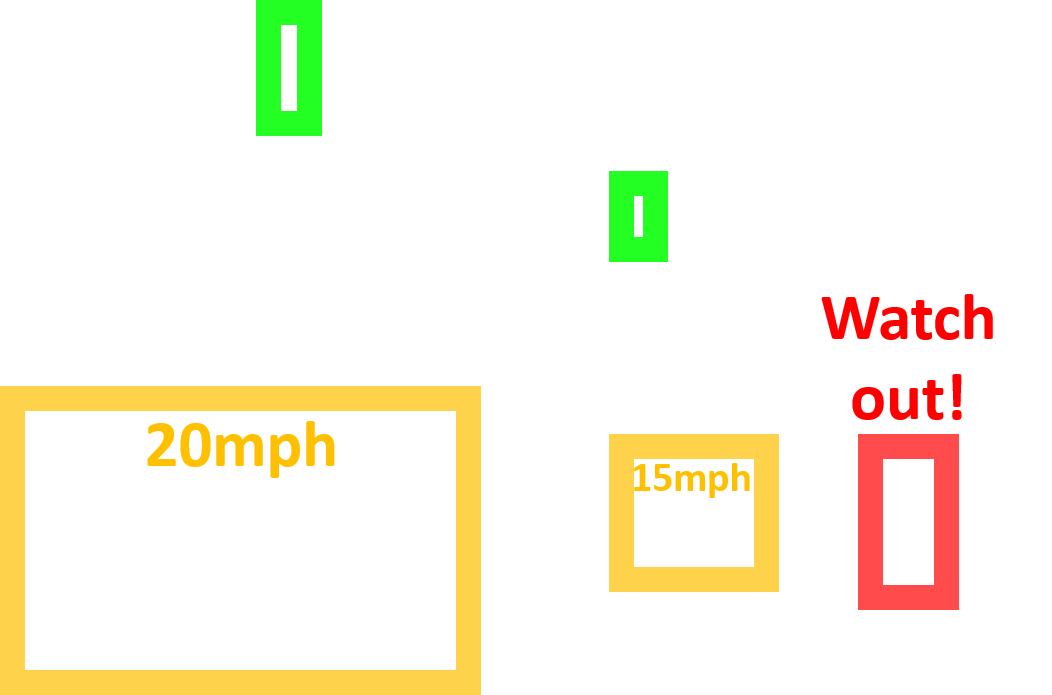 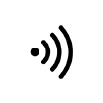 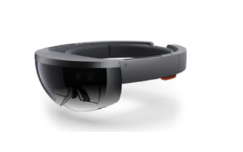 T1
T2
T3
T4
AR Headset
Rendering
Frame Uploading
Object Detection
4
Our Contribution
Low latency offloading techniques:
Dynamic RoI Encoding.
Parallel Streaming and Inference.
Model quantization
Latency: 80ms -> 15ms.

On-device fast object tracking technique:
Motion Vector based Object Tracking.
Latency: 15ms -> 2.24ms.

Adaptive Offloading technique.

We achieve 60fps high quality object detection on mobile devices on 1280x720 resolution video fames.
5
Dynamic RoI Encoding
=> Decrease detection accuracy.
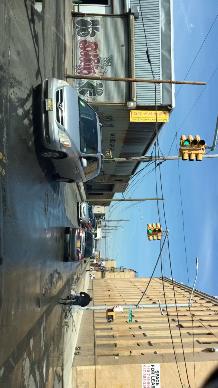 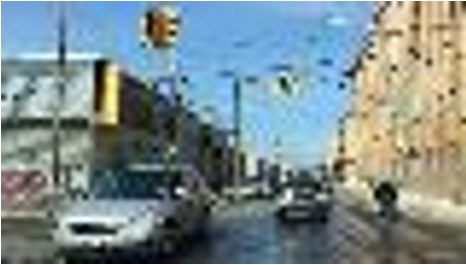 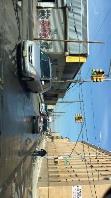 Lossy Frame
Original Frame
Low Resolution Frame
6
Dynamic RoI Encoding
RoI – Regions of Interest
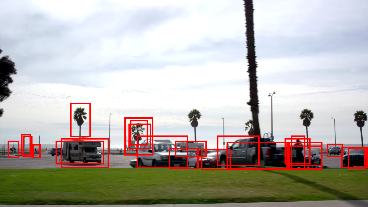 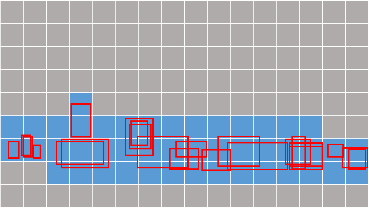 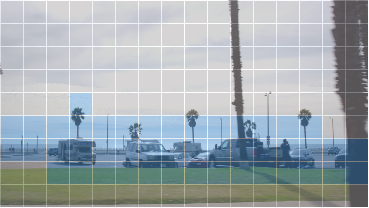 Change encoding quality on the current frame.
Detect RoIs on the last offloaded frame.
Mark macroblocks that overlap with RoIs.
7
Parallel Streaming and Inference
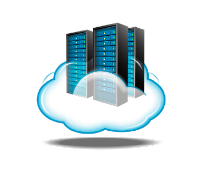 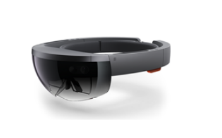 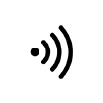 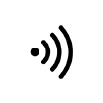 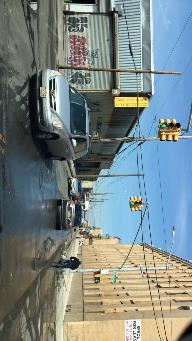 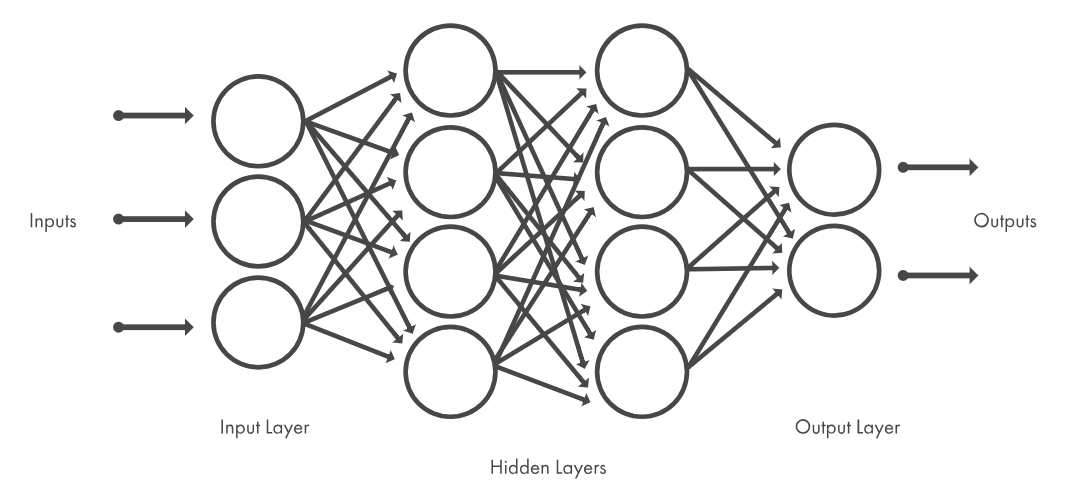 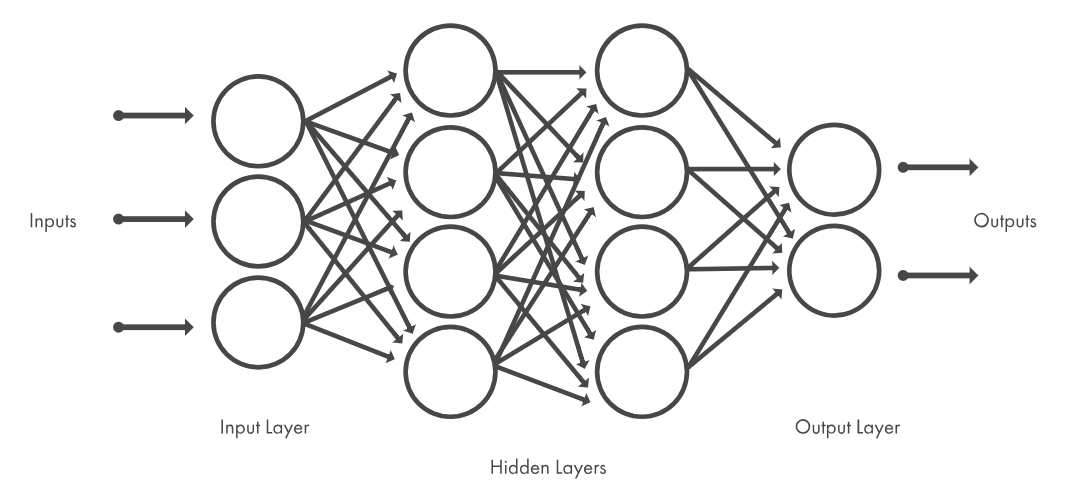 …01010110101010101…
…10101011011010101…
Encoding
Transmission
Decoding
Inference
8
Parallel Streaming and Inference
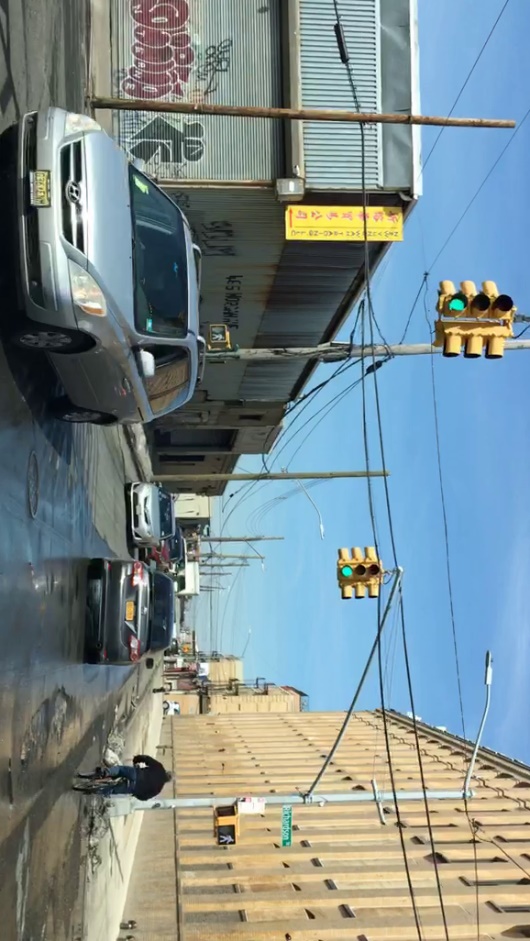 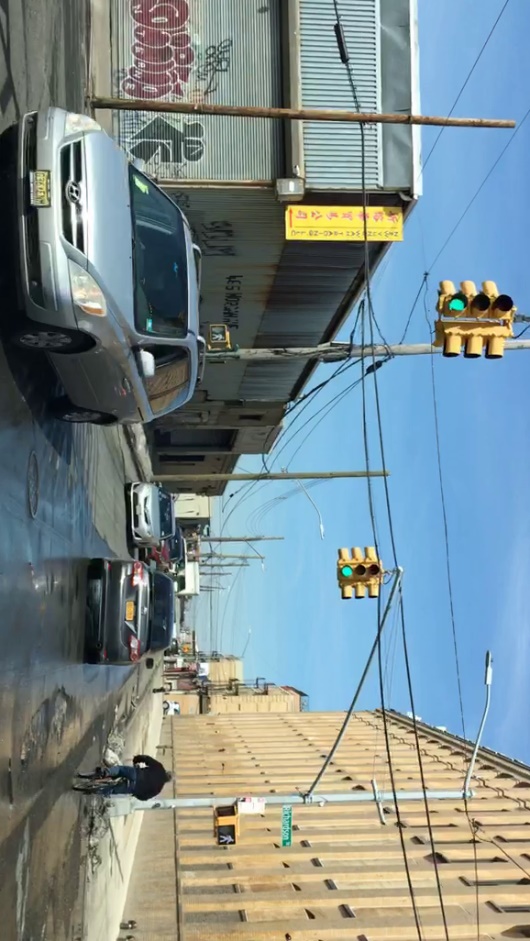 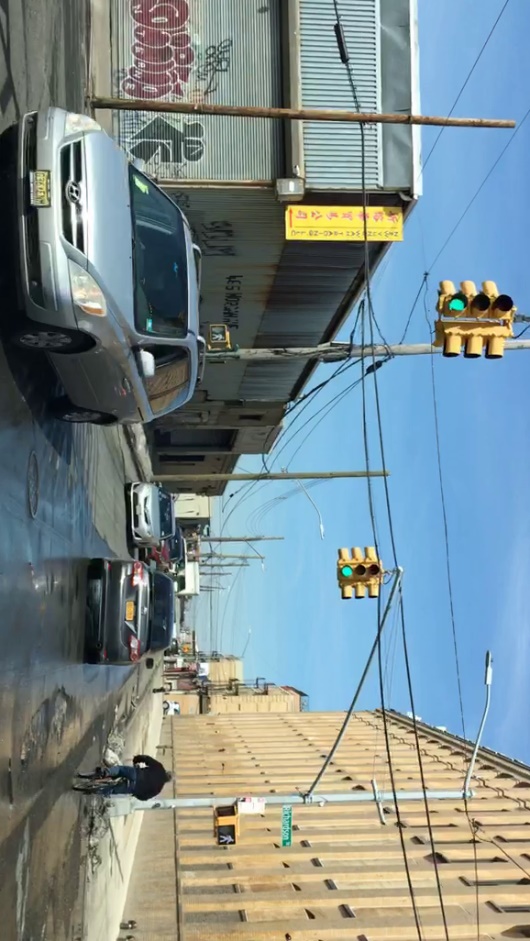 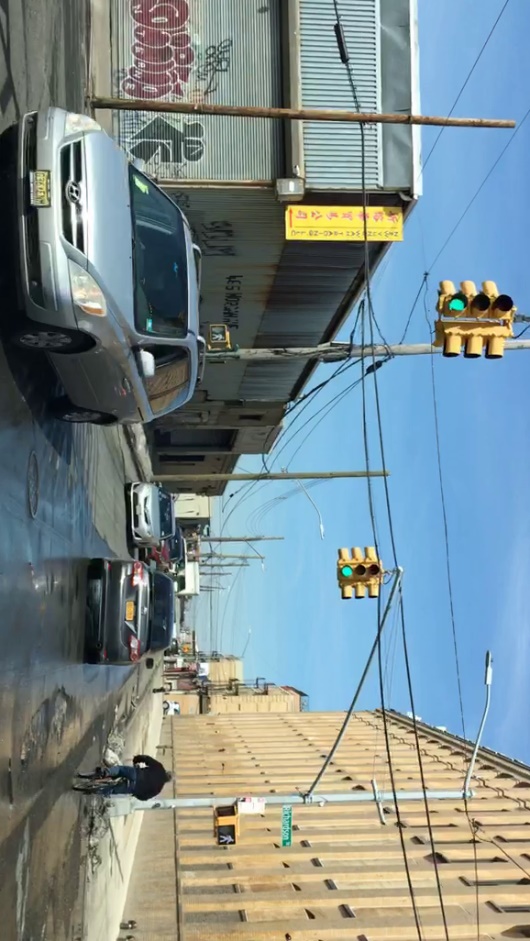 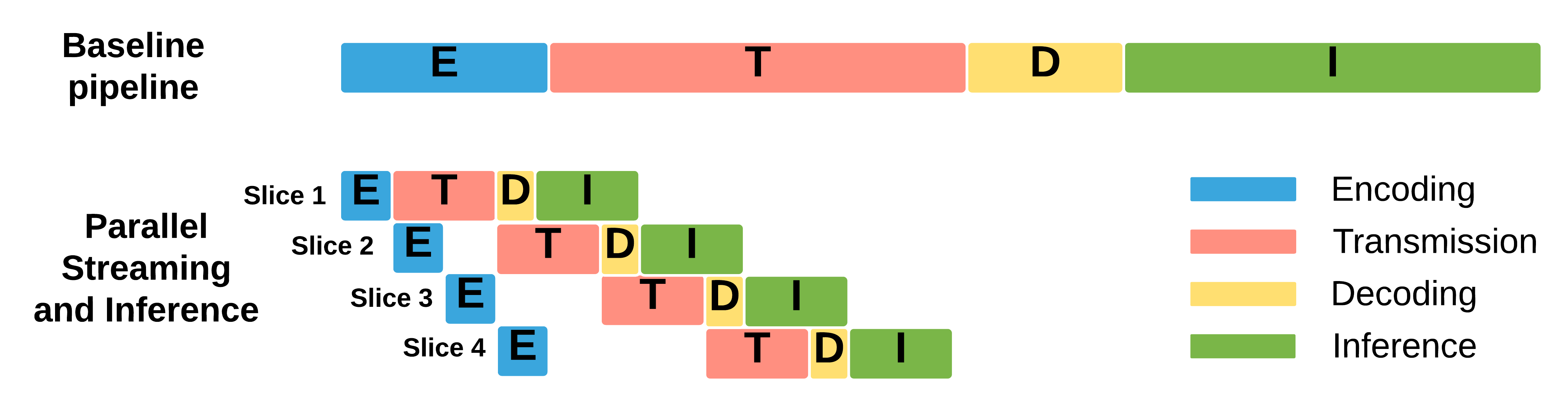 Encoding
Encoding
Encoding
Encoding
Transmission
Transmission
Transmission
Transmission
Inference
Inference
Inference
Inference
Decoding
Decoding
Decoding
Decoding
Latency Reduction
9
Dependency Aware Inference
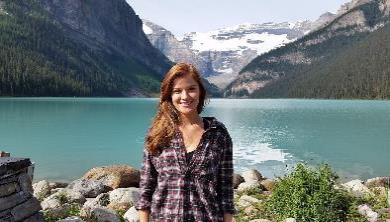 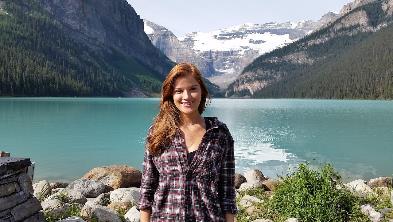 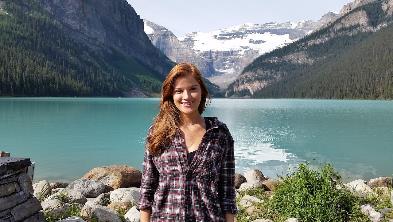 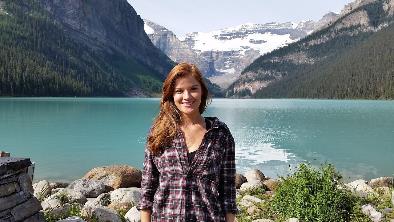 Depth of Convolutional Neural Network
Faster RCNN Object Detection Model
Slice 4
Slice 2
Slice 1
Slice 3
10
TensorRT INT8 Inference
Dynamic range and minimum precision.




Improve inference latency significantly.
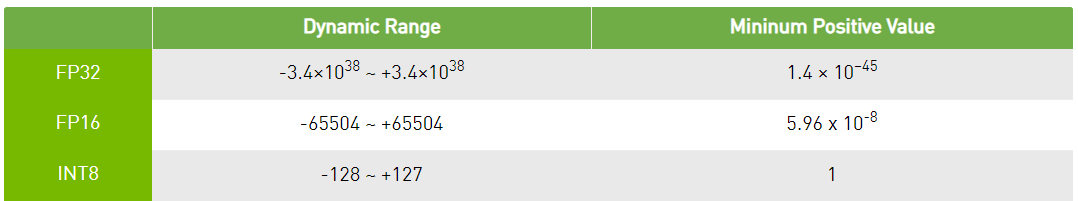 11
Our Contribution
Low latency offloading techniques:
Dynamic RoI Encoding.
Parallel Streaming and Inference.
Model quantization
Latency: 80ms -> 15ms.

On-device fast object tracking technique:
Motion Vector based Object Tracking.
Latency: 15ms -> 2.24ms.

Adaptive Offloading technique.
12
Motion Vector based Object Tracking
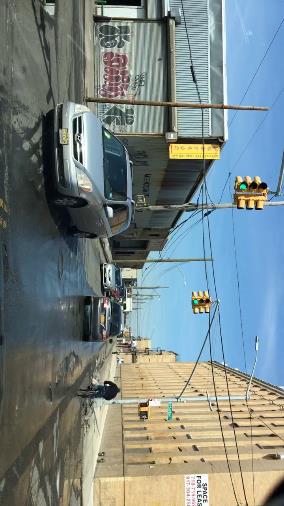 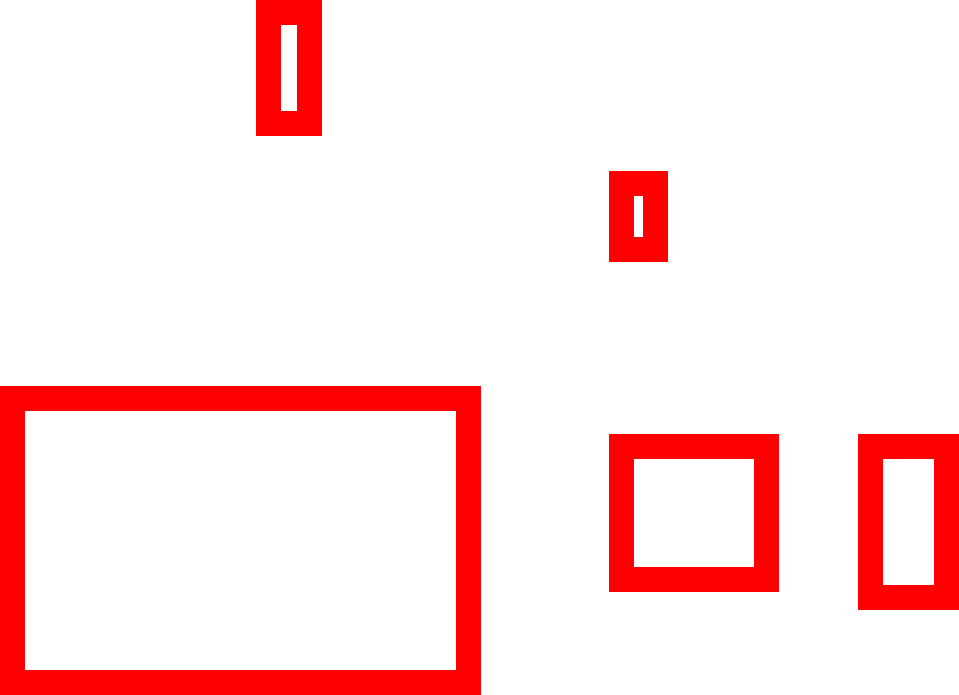 Traditional Approach: SIFT and Optical flow…

Our solution: Use the motion vector embedded in the video frame.
Offloaded Frame
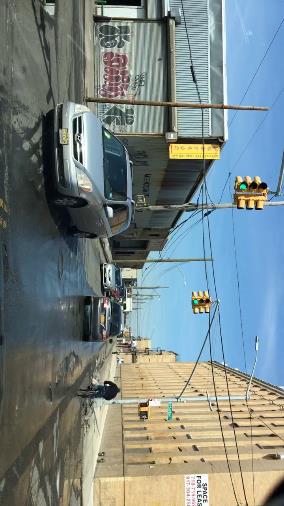 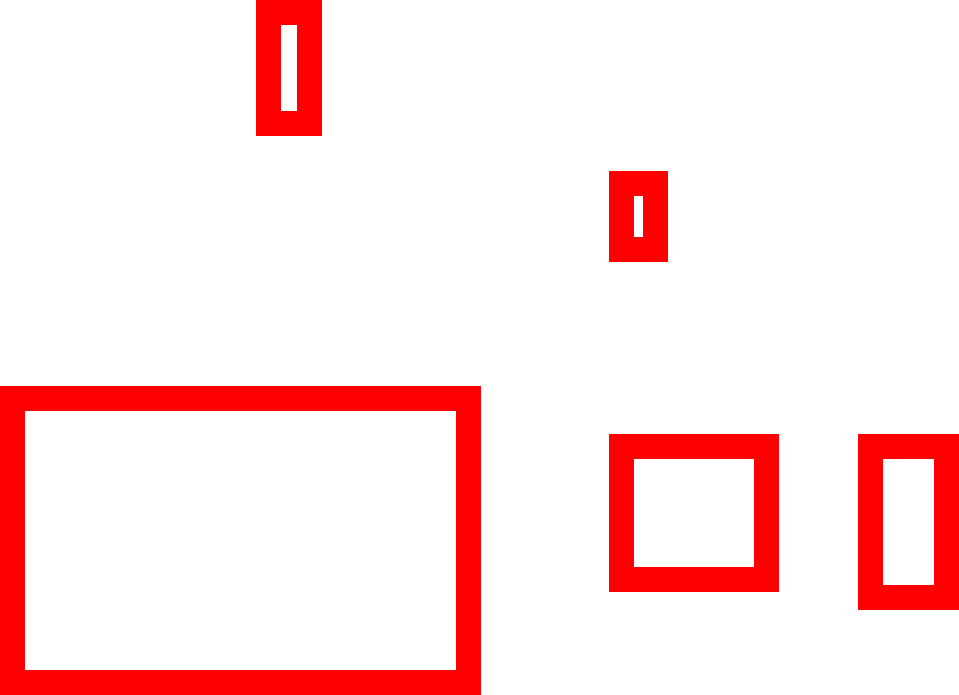 Current Frame
Motion Vectors
13
Motion Vector based Object Tracking
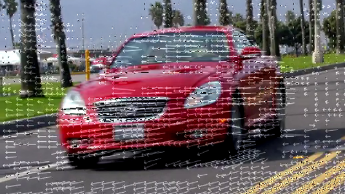 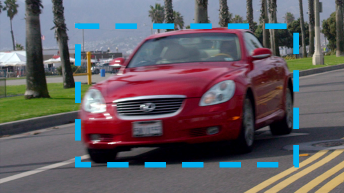 Cached detection result of the last offloaded frame.
Motion vectors extracted from the current encoded frame.
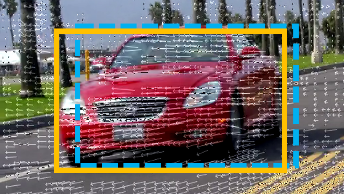 Shift the bounding box based on the motion vectors.
14
Adaptive Offloading
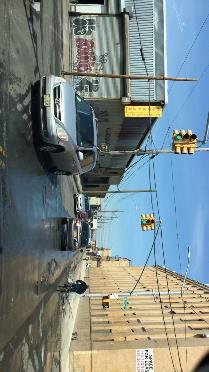 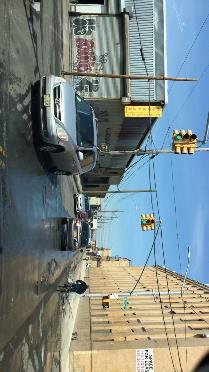 Case 1
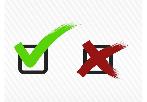 Don’t Offload
Last Offloaded Frame
Current Frame
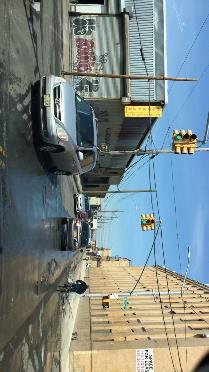 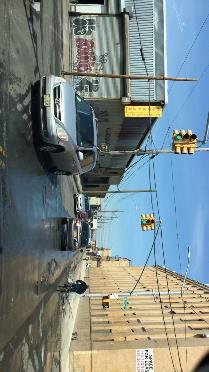 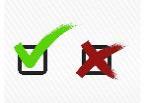 Case 2
Offload
Last Offloaded Frame
Current Frame
15
Our System
Offloading Pipeline
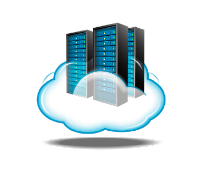 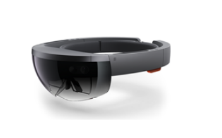 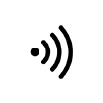 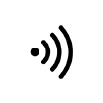 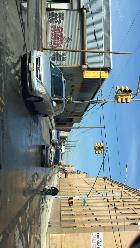 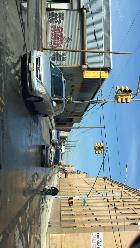 Cached Detection Result
Motion Vector based Object Tracking
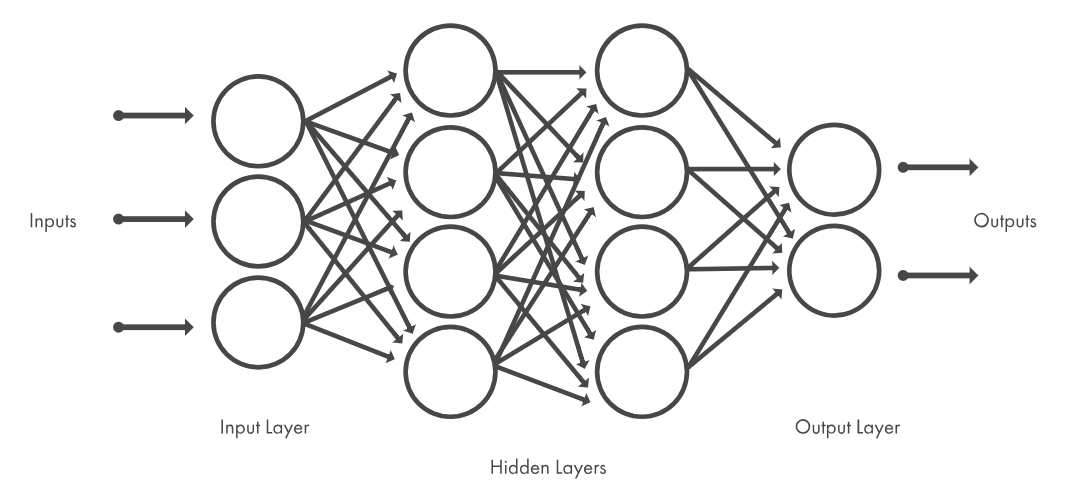 Rendering Pipeline
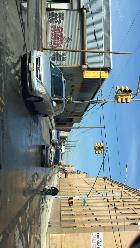 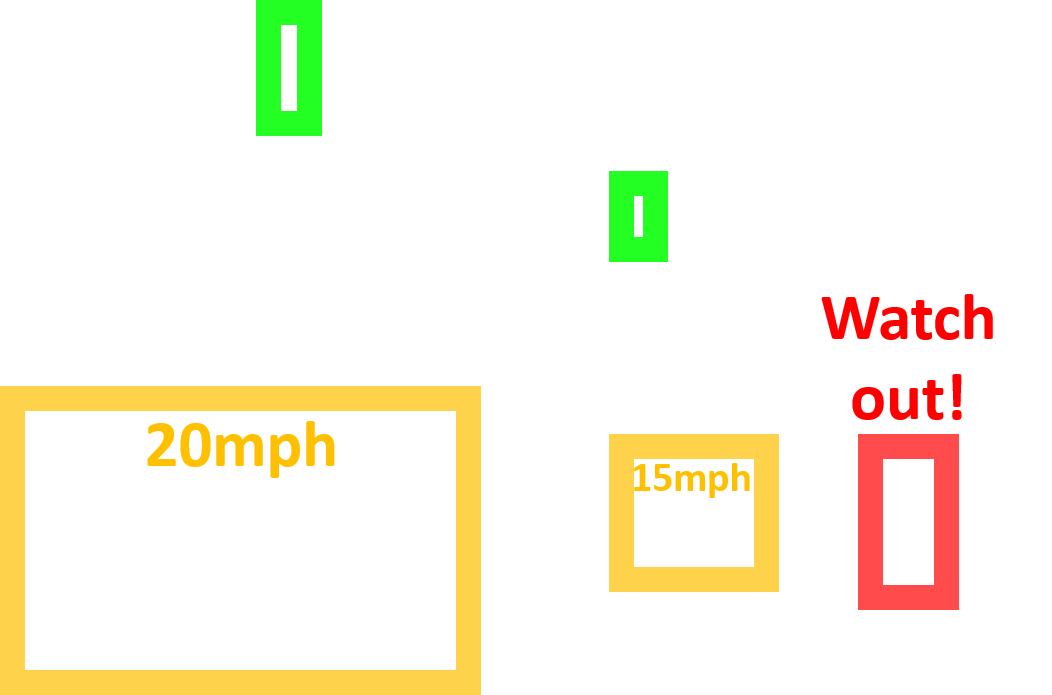 16
Experiment Setup
Client
Server
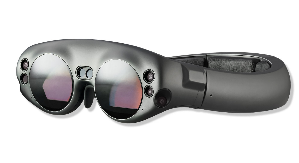 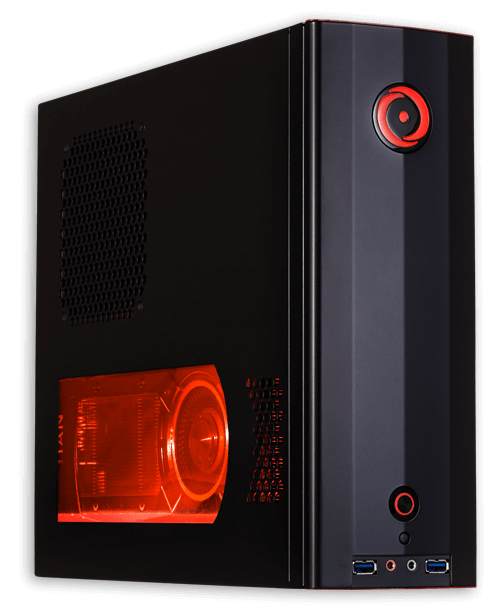 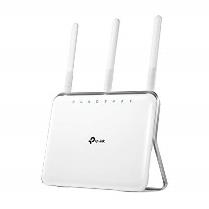 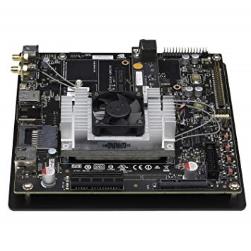 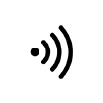 WiFi 2.4GHz
WiFi 5GHz
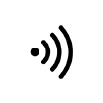 TP-Link AC1900
Nvidia Jetson TX2

Magic Leap One
Desktop PC with Nvidia Titan Xp GPU
17
Experiment Setup
Ten videos in the Xiph video dataset.




Two object detection tasks.
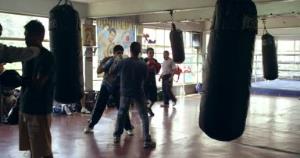 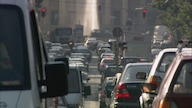 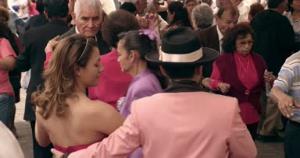 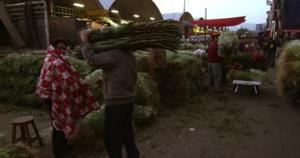 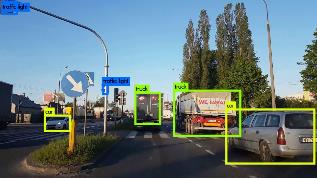 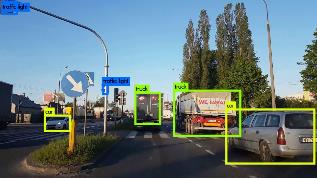 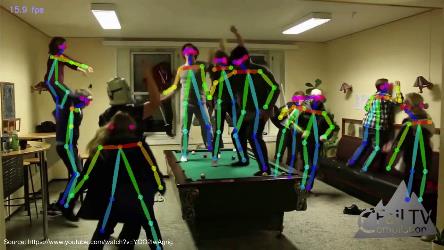 Human Keypoint Detection
Object Detection
18
Evaluation Result
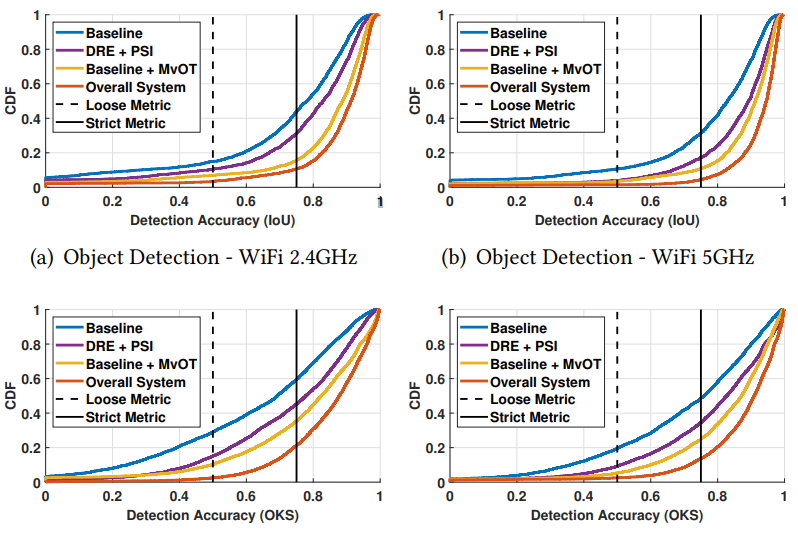 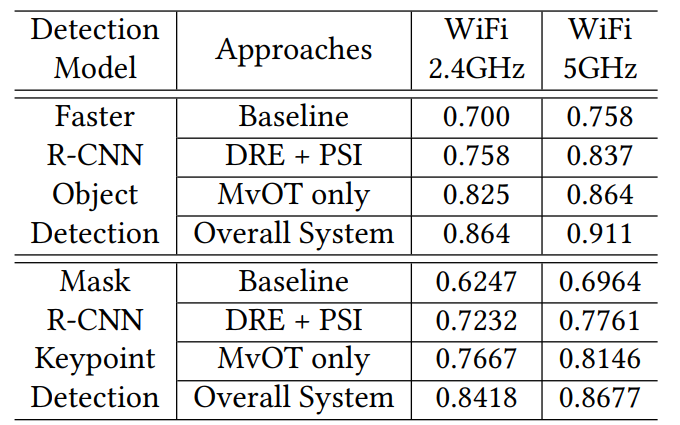 Mean Detection Accuracy (IoU/OKS) of two models with two WiFi connections.
CDF of detection accuracy (IoU/OKS) for object detection and keypoint detection task.
19
Evaluation Result
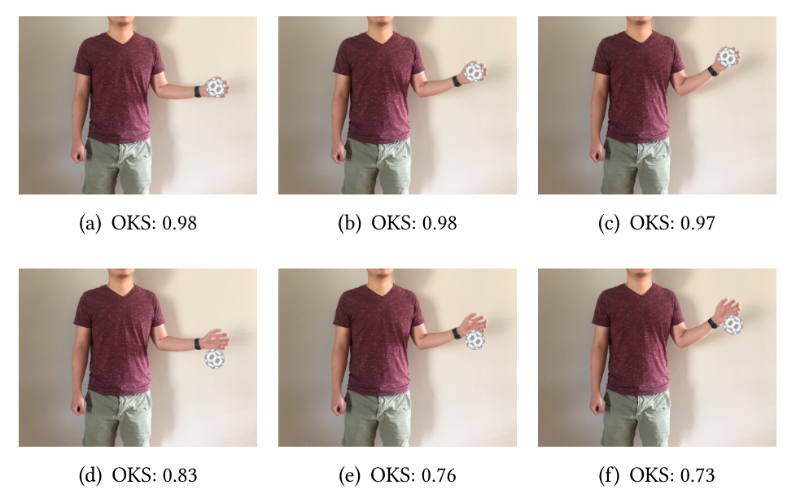 Baseline
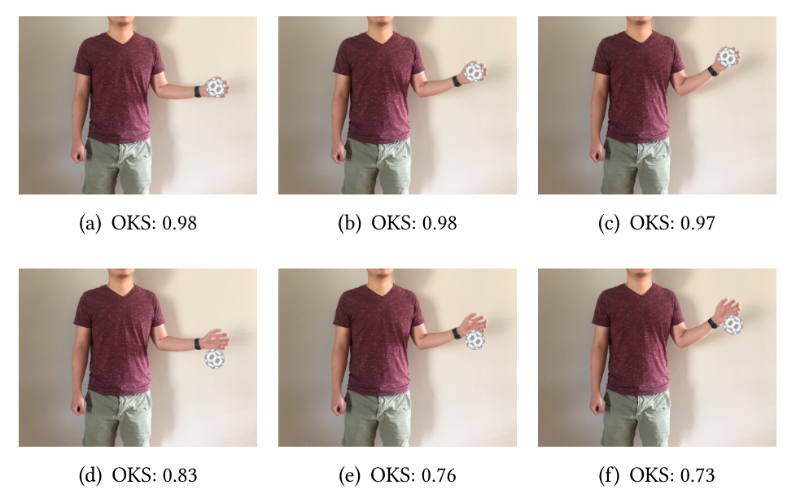 Our System
20
Conclusion
Contribution:
We design a system that enables high accuracy object detection for AR/MR systems running at 60fps.
Low latency offloading techniques.
On-device fast object tracking.

Future works:
Improve network robustness.
Improve camera capture and screen display latency.
Better server-client collaboration.
21
Thank you!
Luyang Liu
luyang@winlab.rutgers.edu
http://www.winlab.rutgers.edu/~luyang/
Backup Slides
Opportunity: Offload Vision Tasks to Edge Cloud
Edge Cloud
Uplink
Transmission
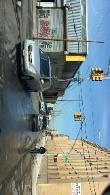 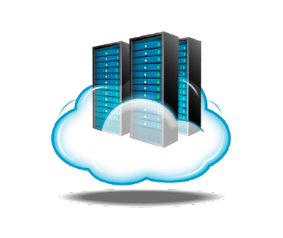 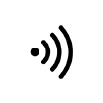 Sensing
Processing
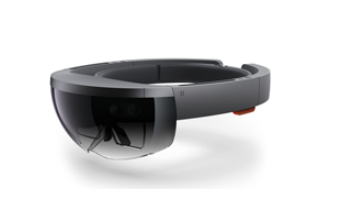 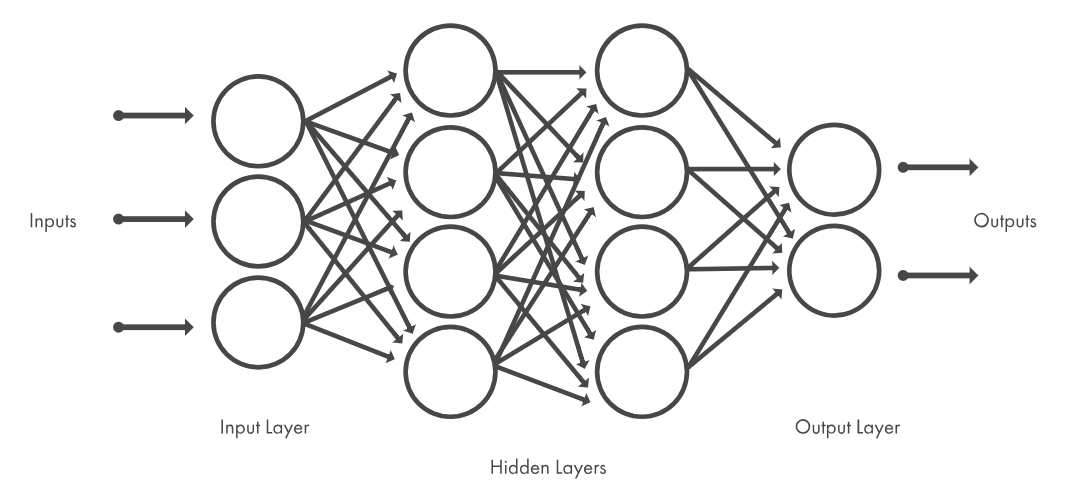 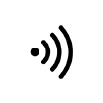 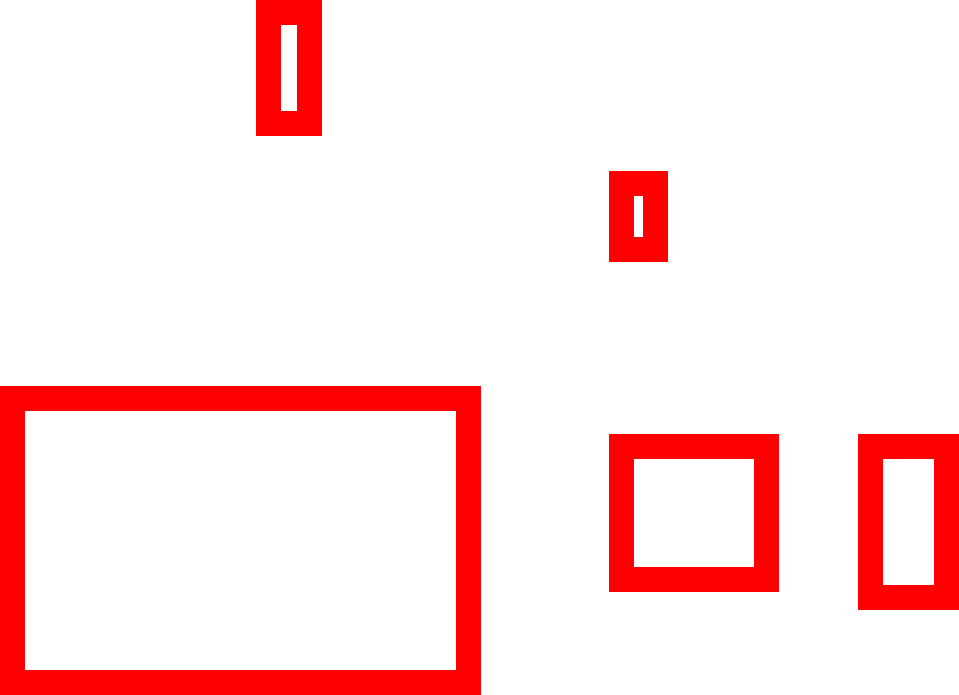 AR Device
Object Detection
Downlink
Transmission
24